Астрофізика
Підготували учениця 6-А класу Федун Юлія
Астрофізика
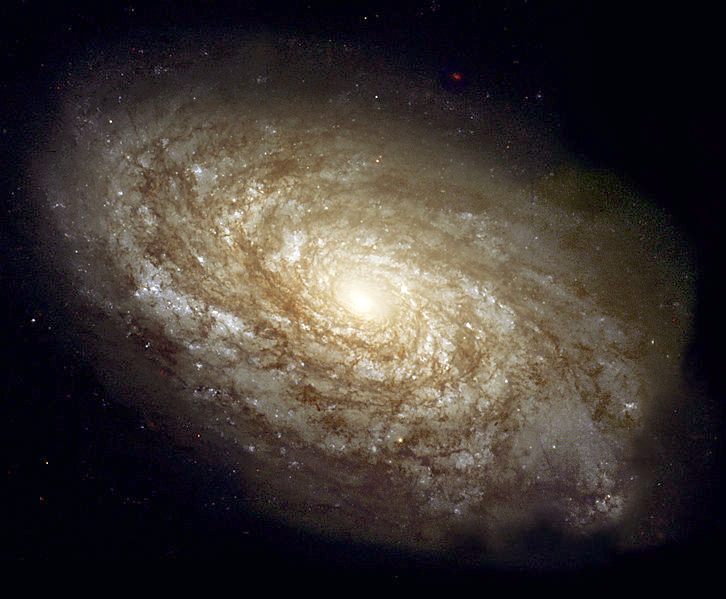 розділ астрономії, що вивчає всю різноманітність фізичних явищ у Всесвіті.
розділ астрономії, який вивчає фізичний стан і хімічний склад небесних тіл і міжзоряного середовища, а також процесів, що відбуваються в них.
Астрофізика розпочала свій розвиток з відкриття спектроскопії в 19 столітті, що дозволило астрономам аналізувати склад зір за випромінюваним ними світлом. 
      Астрофізики розглядають Всесвіт як величезну лабораторію, у якій вони можуть вивчати матерію при різних температурах, тиску і щільності, які недосяжні на Землі.
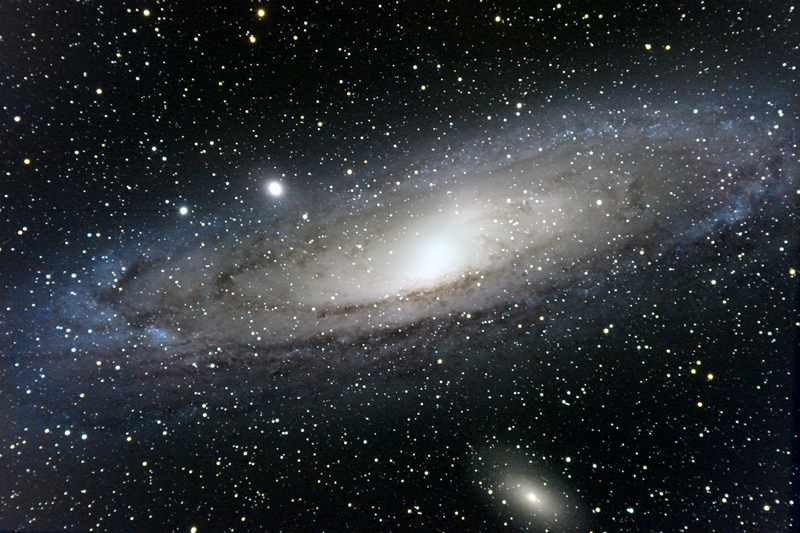 Розвиток
На початку 20 століття розроблення теоретичної фізики, зокрема теорії випромінювання і атомної фізики, а також швидке зростання техніки спостережень стали передумовою інтенсивного розвитку астрофізики.
Основні розділи астрофізики:
Фізика Сонця
фізика зоряних атмосфер
фізика газових туманностей
теорія внутрішньої будови зір
фізика планет
Астрофізика
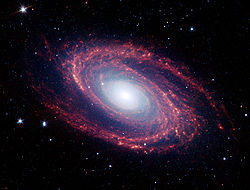 Теоретична
(використовує результати цих досліджень для з'ясування фізичної природи небесних тіл)
Практична
(розробляє методи досліджень небесних тіл)
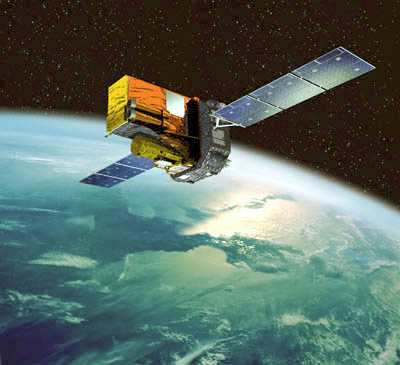 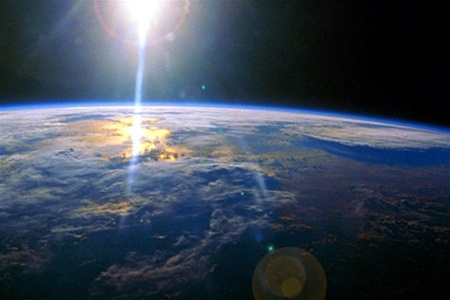 Області досліджень:
Елементарні частинки і поля в астрофізиці.
Моделі Всесвіту. Походження елементів.
Внутрішня будова зір. Атмосфери зір. Навколозоряні оболонки.
Змінні зорі. Подвійні та кратні зорі. Зоряні скупчення, асоціації.
Міжзоряне середовище. Молекули в міжзоряному середовищі.
Кінематика та динаміка зоряних систем.
Будова і еволюція галактик.
Теплове радіовипромінювання.
Космічні промені, радіовипромінювання залишків наднових.
Радіовипромінювання Місяця, планет та інших тіл сонячної системи.
Радіовипромінювання Сонця.
Радіоджерела в Галактиці, будова Галактики за радіоданими. 
Методи, засоби та фізико-математичні принципи апаратури для астрофізичних та радіоастрономічних досліджень.
Методи астрофізики
Інші
(у зв'язку з запуском в СРСР перших штучних супутників Землі та Сонця астрофізика здобула нові методи досліджень. Апаратура, встановлена на супутниках, дає можливість реєструвати випромінювання небесних тіл далеко за межами атмосфери Землі.)
Астрометрія
(завдання: вимірювання розташування та блиску небесних тіл за допомогою візуальних, фотографічних і фотоелектричних спостережень)
Астроспектроскопія
(дає можливість робити висновки про хімічний склад і фізичний стан речовини на цих тілах, визначати температуру зір, обчислювати швидкість наближення/віддалення зорі, робити висновки про обертання зір, про різні фізичні процеси, що відбуваються в атмосферах Сонця та зір, у газових туманностях і в міжзоряному середовищі)
Досягнення астрофізики
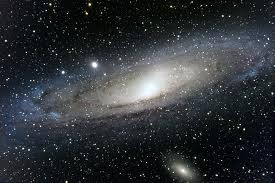 Висновок про єдність речовини у Всесвіті.
Виявлення великої різноманітності зір у зоряному світі.
Великі успіхи у вивченні зоряних атмосфер, зокрема атмосфери Сонця.
Вивчення планет.
Вклад радянських вчених у розвиток астрофізики
Академік В.А.Амбарцумян та його учні виконали фундаментальні дослідження у вивченні газових туманностей та зоряних атмосфер, з теорії розсіяння світла, фізики нестаціонарних зір та в інших галузях астрофізики.
Вивчення процесів на Сонці (Е.Р.Мустель, А.Б.Сєверний, В.О.Крат, Й.С.Шкловський та інші)
Вивченні планет (Г.А.Тихов, М.П.Барабашов та інші).
Вивчення міжпланетного середовища (В.Г.Фесенков та інші).
Провідні науково-дослідницькі установи СРСР в галузі астрофізики
Кримська астрофізична обсерваторія АН СРСР
Головна (Пулковська) астрономічна обсерваторія АН СРСР
Астрономічний інститут ім. Штернберга МДУ